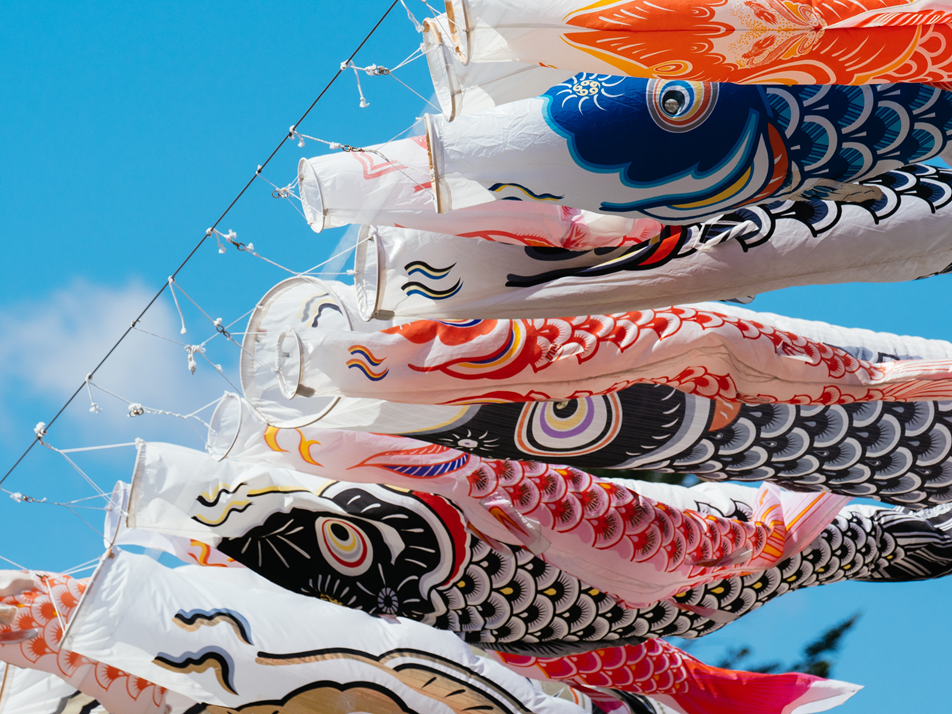 KODOMO-NO-HI(Children’s Day)
May 5th
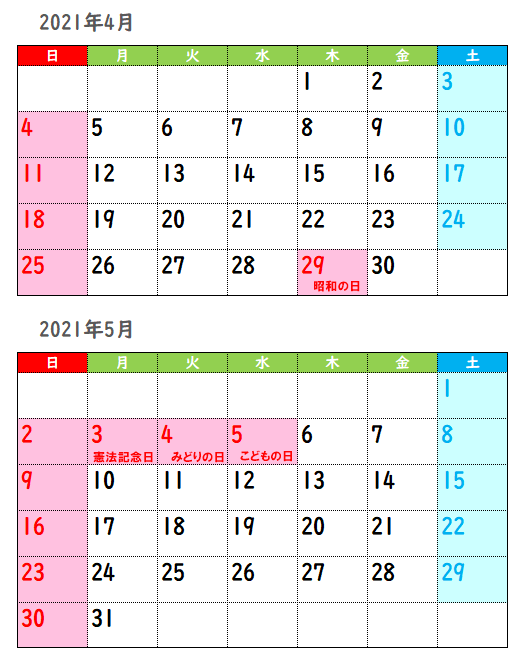 April
Wed
Mon
Fri
Sun
Thu
Sat
Tue
Golden Week  2021
April 29: Showa Day

May 3: Constitution  
          Memorial Day

May 4: Greenery Day

May 5: Children’s Day
May
Sun
Mon
Fri
Thu
Wed
Sat
Tue
Koinobori
Carp streamer
Fukinagashi : pennant


Magoi  : a black carp,
representing the father


Higoi  : a red carp for the  mother


Smaller carp, one for each son
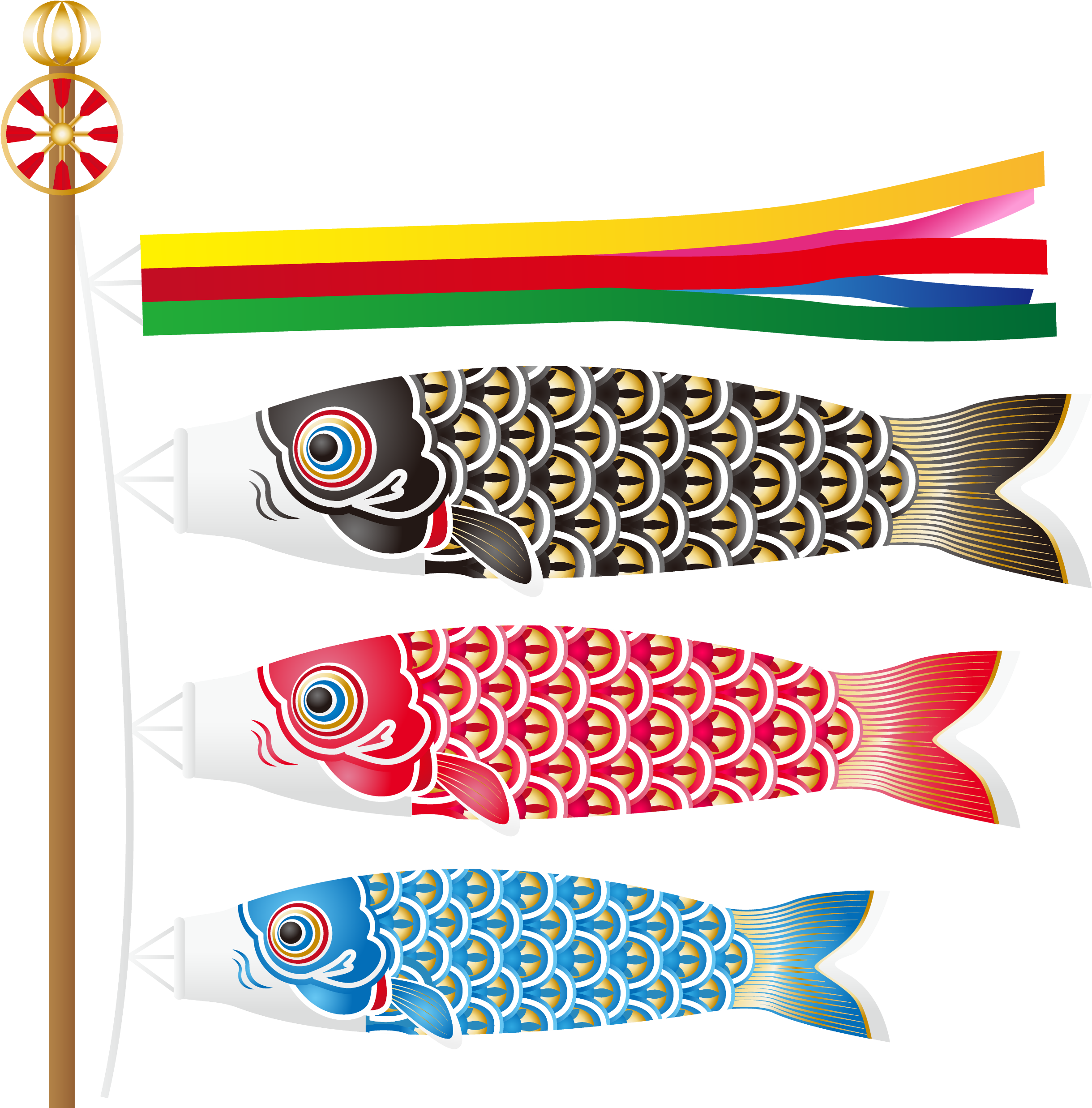 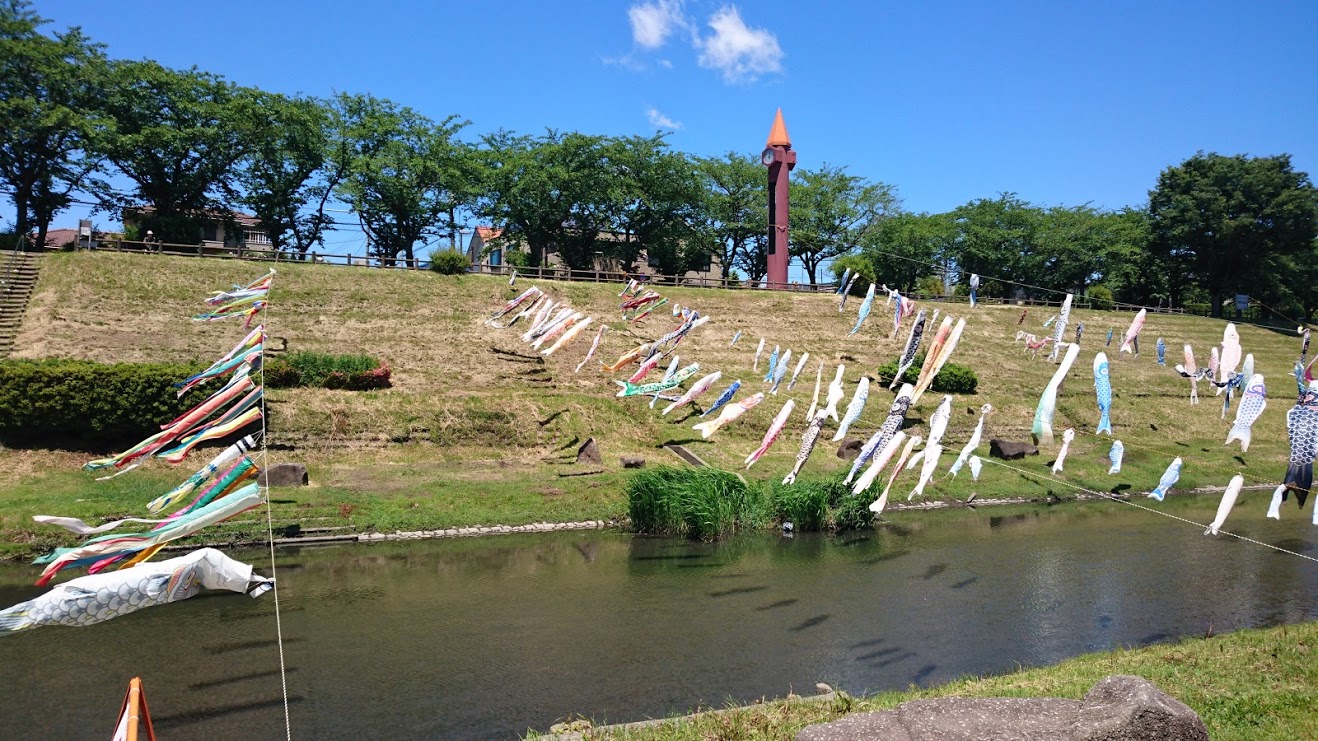 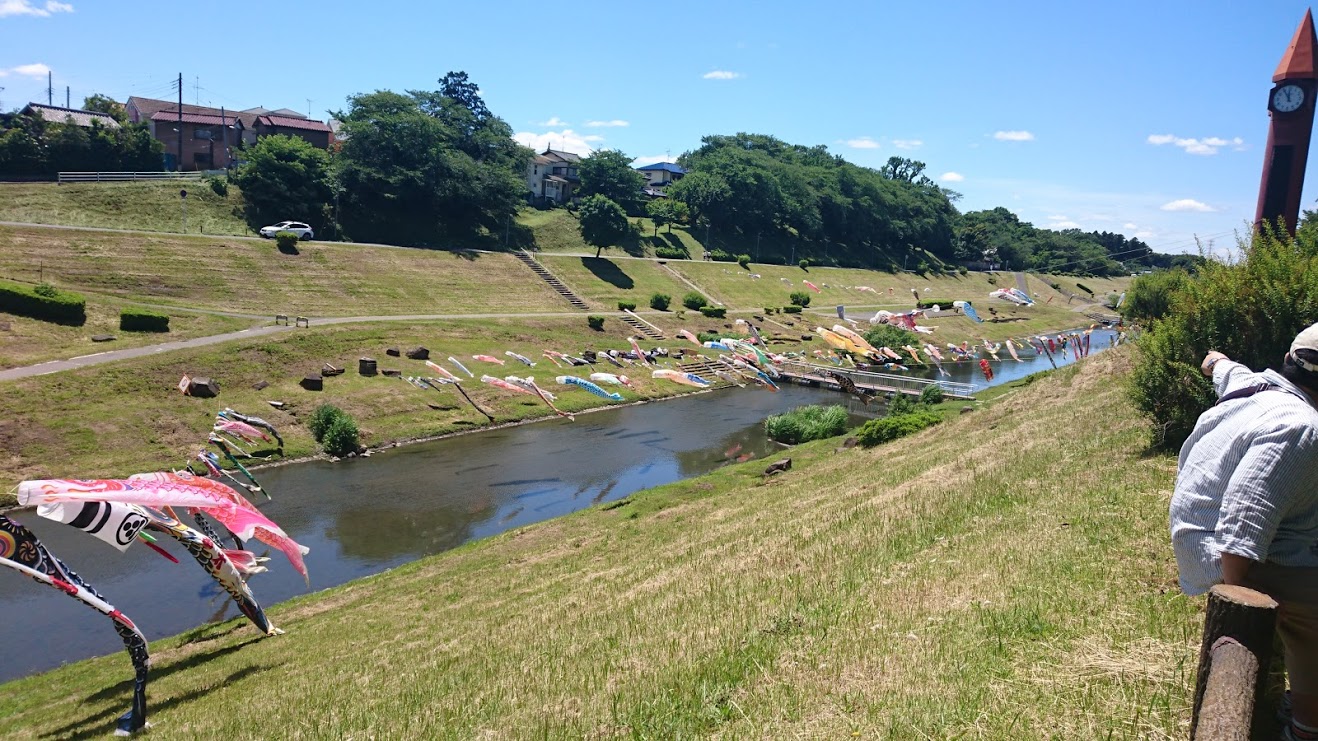 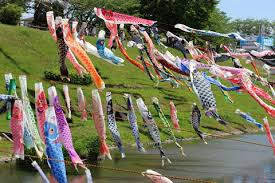 At Tone Unga near Kashiwa 

Carps donated by citizens
Gogatsu Ningyo
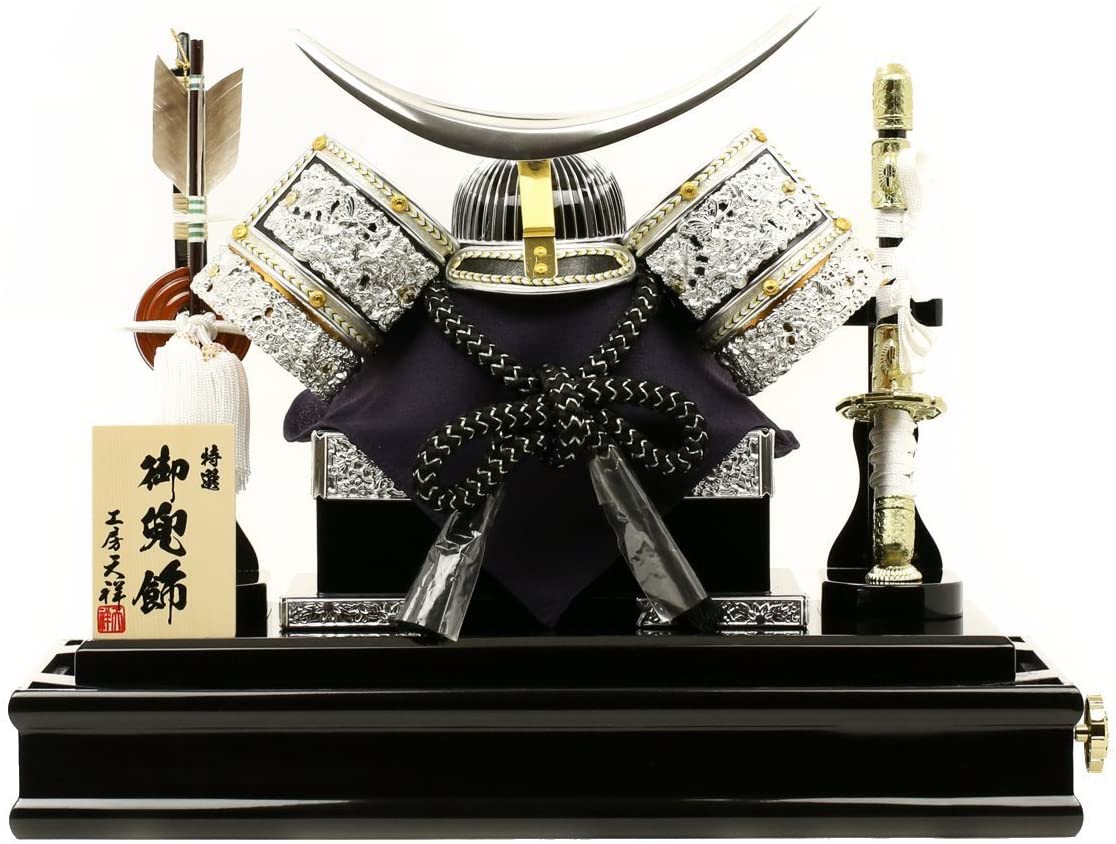 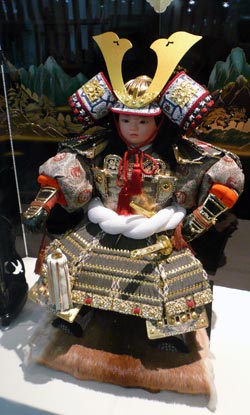 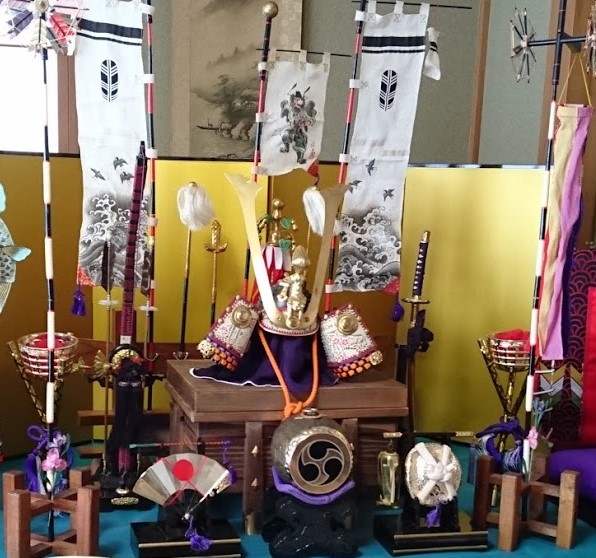 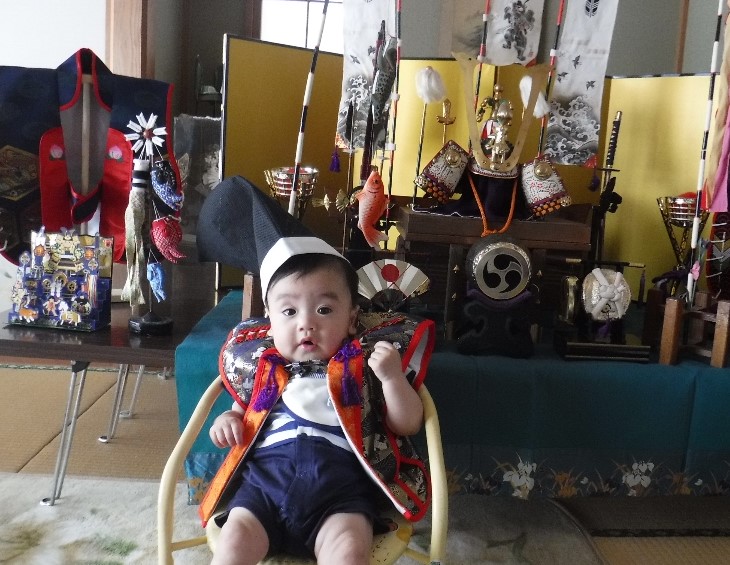 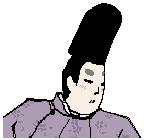 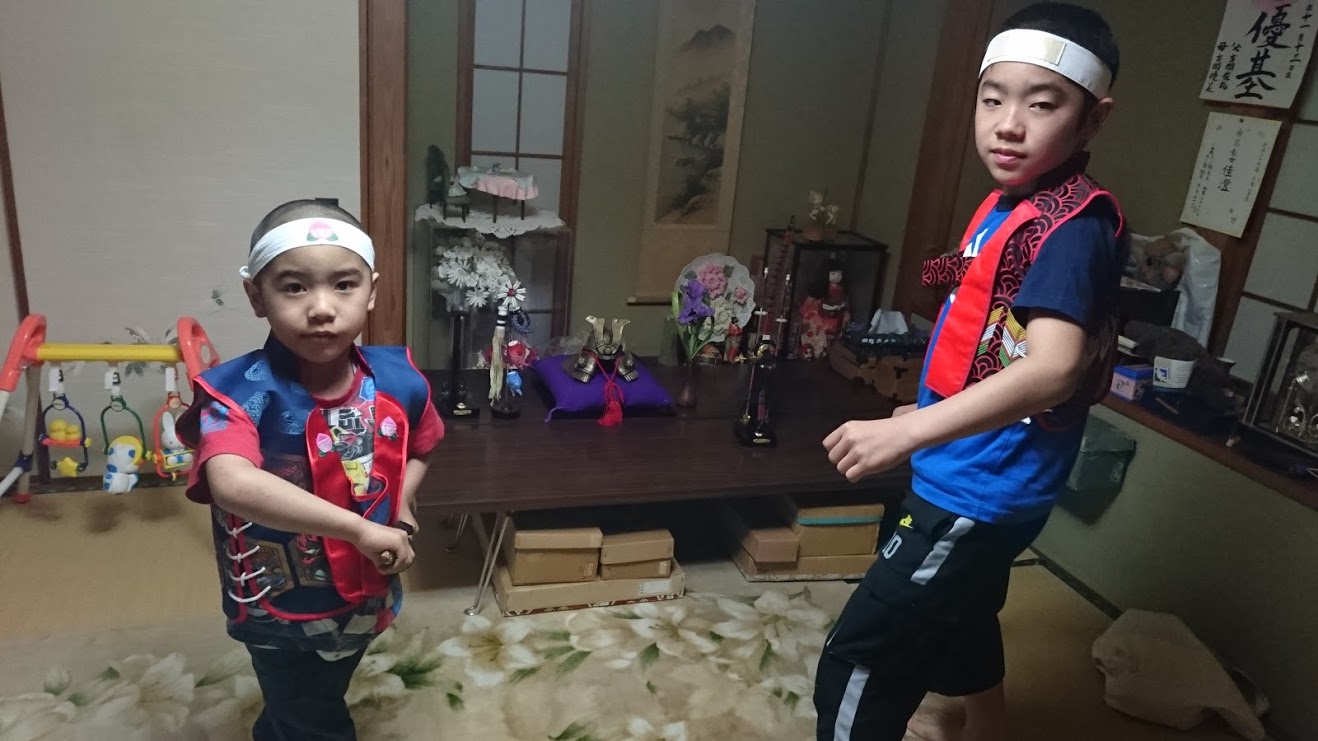 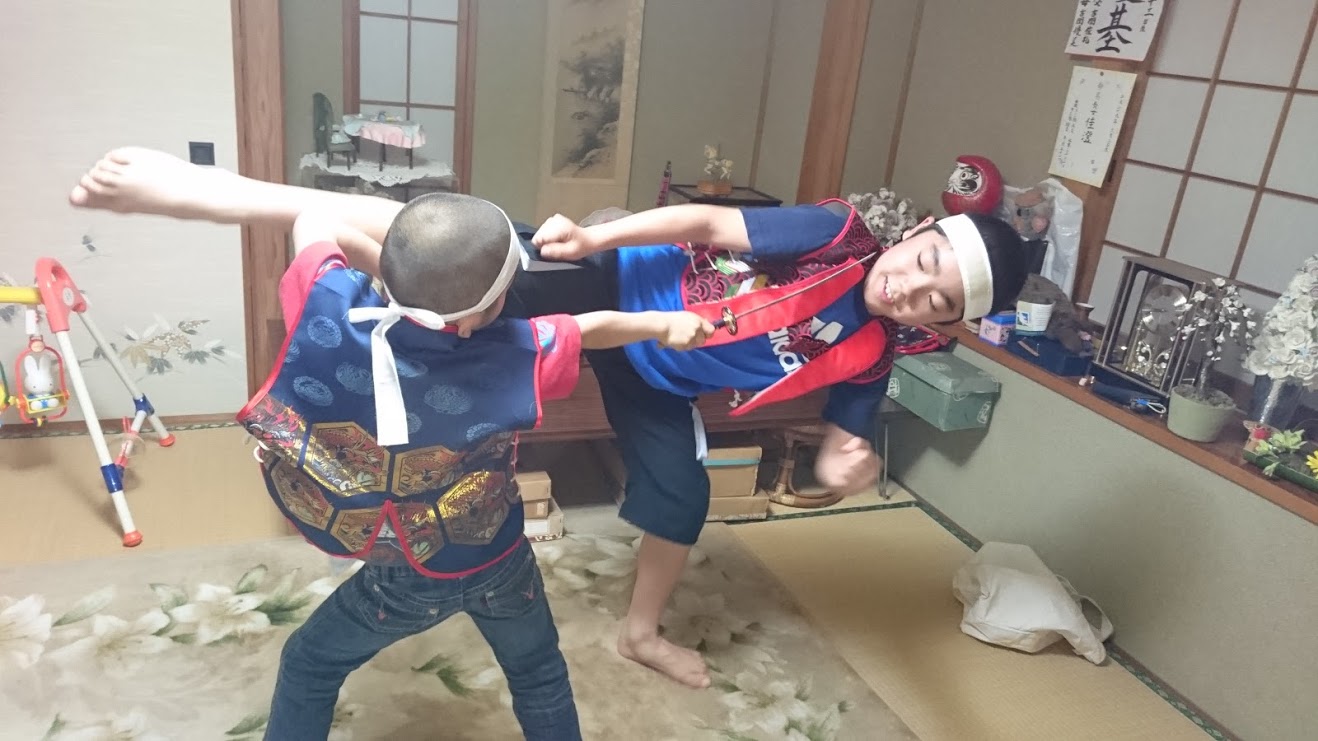 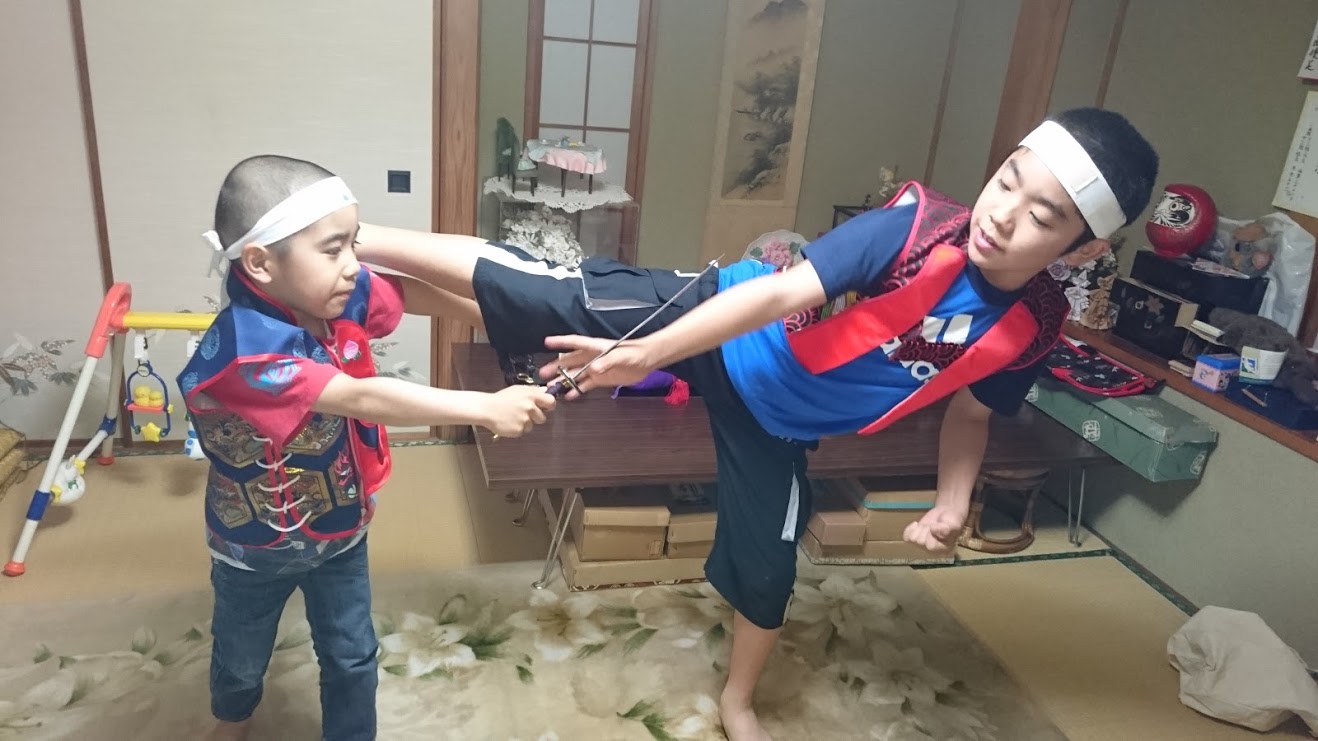 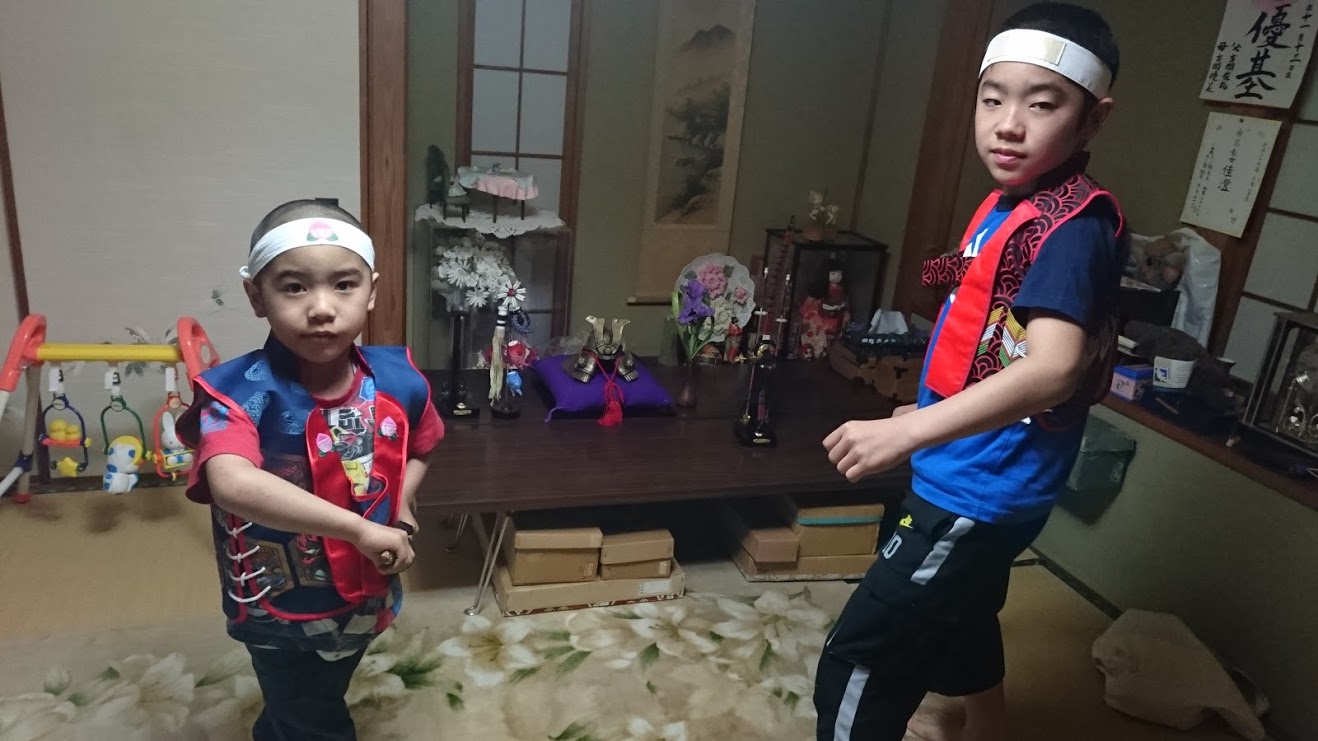 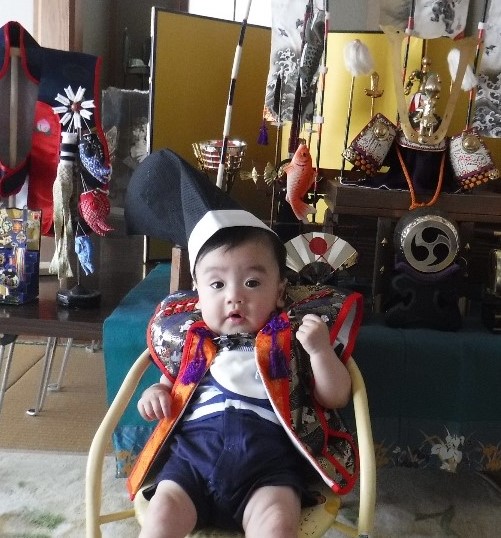 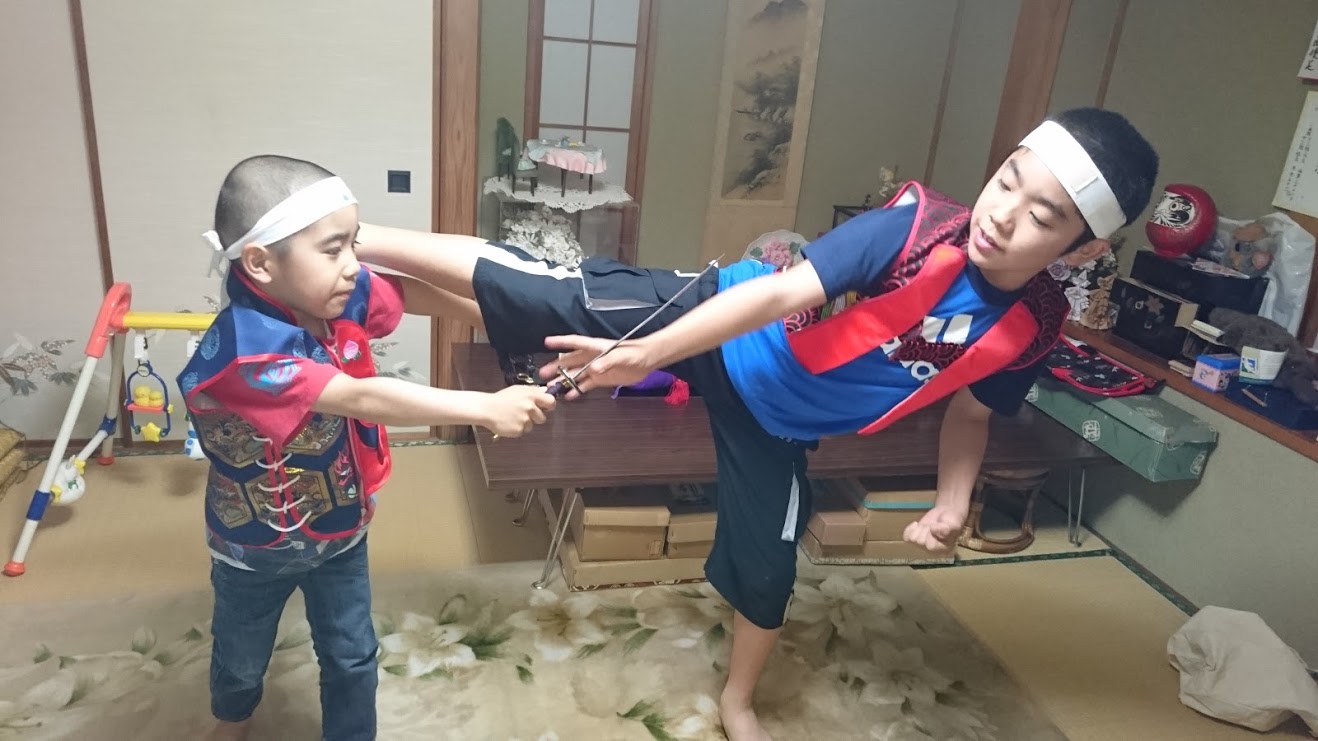 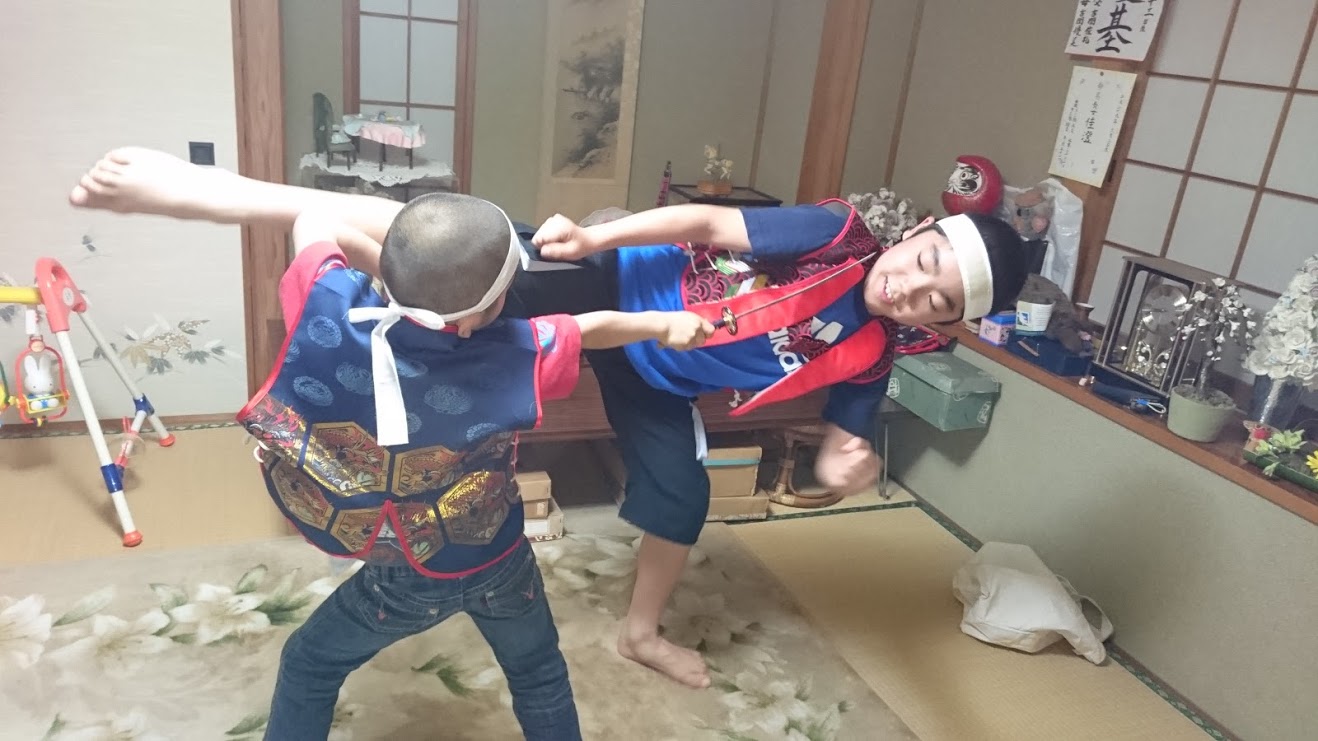 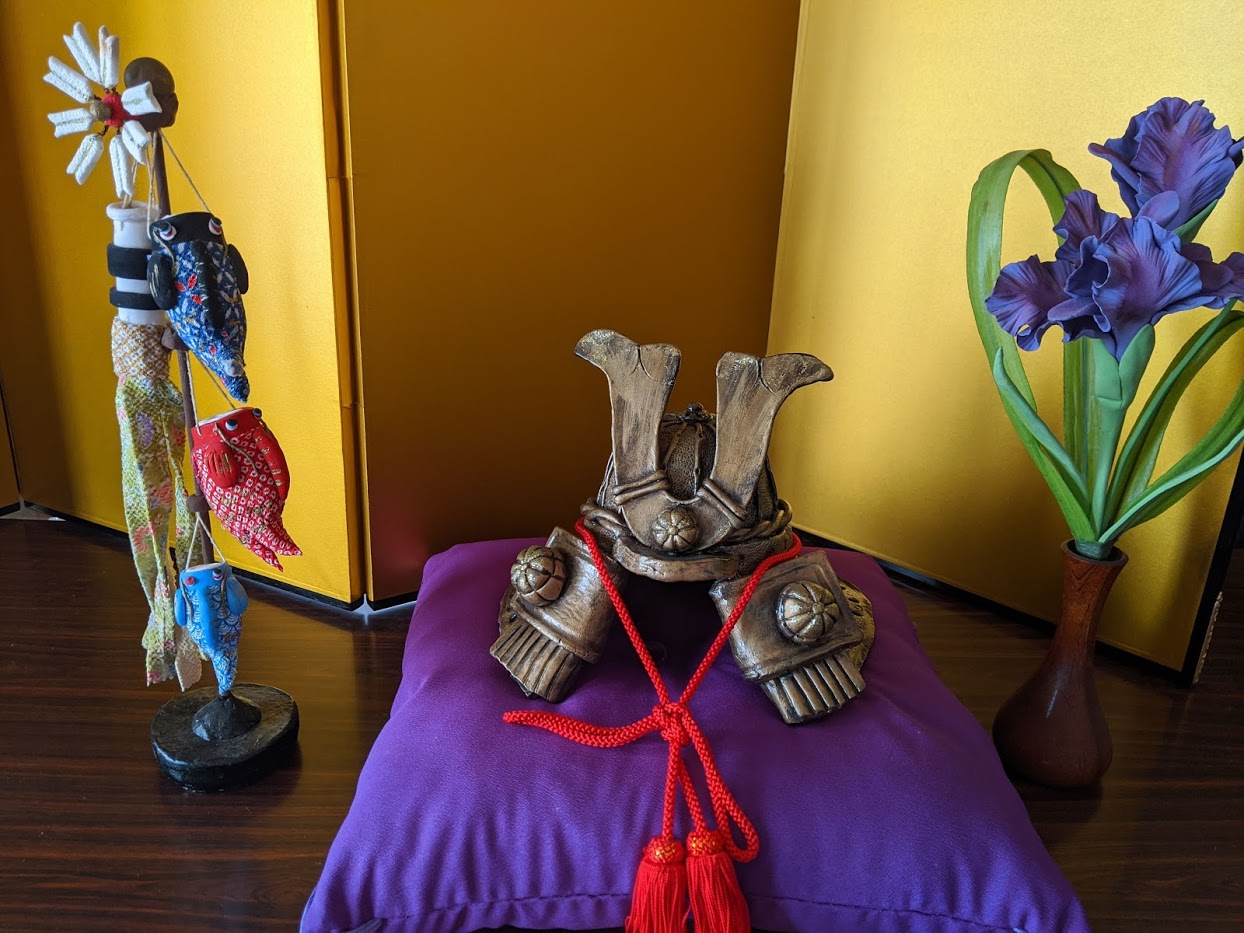 Chimaki
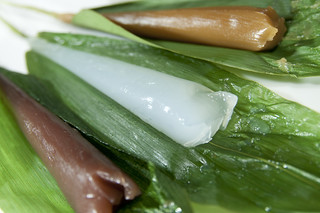 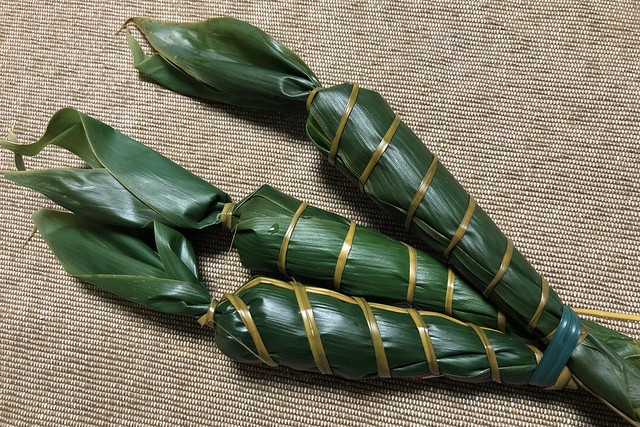 Kashiwa mochi
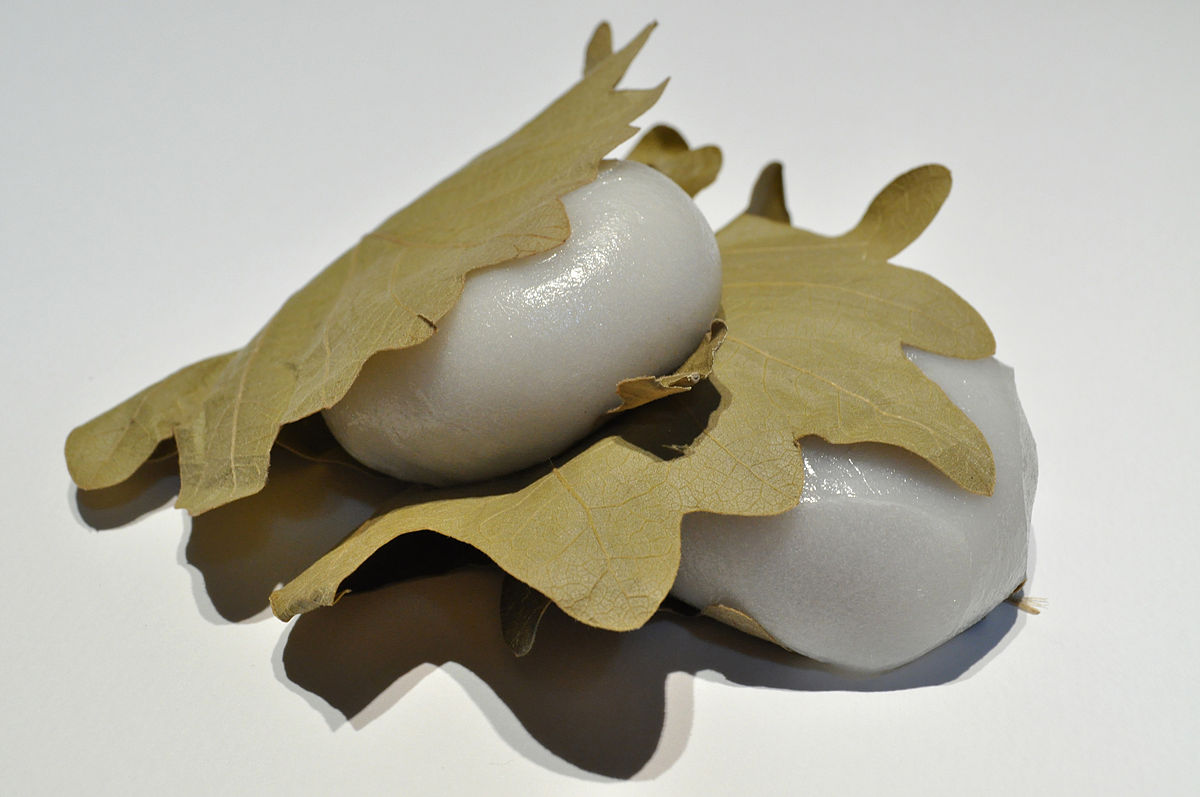 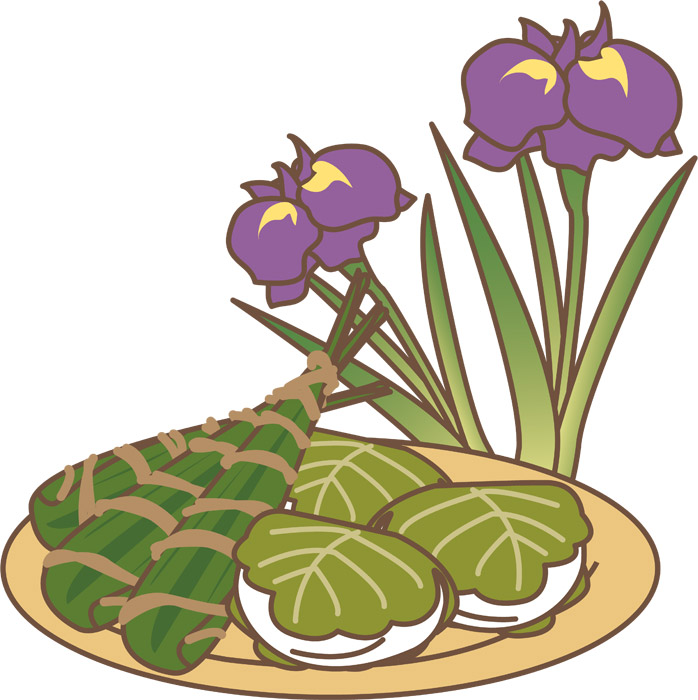 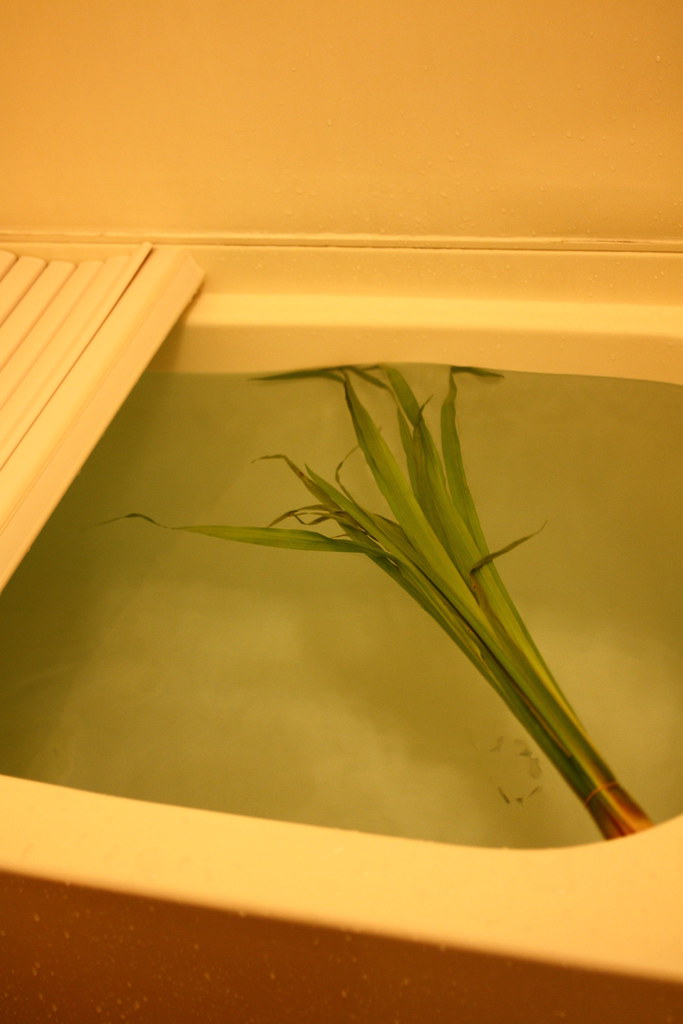 Shobu Yu
 Iris-leaf Bath
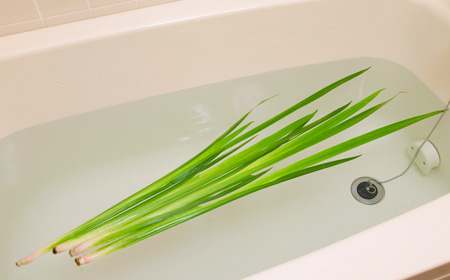 The End
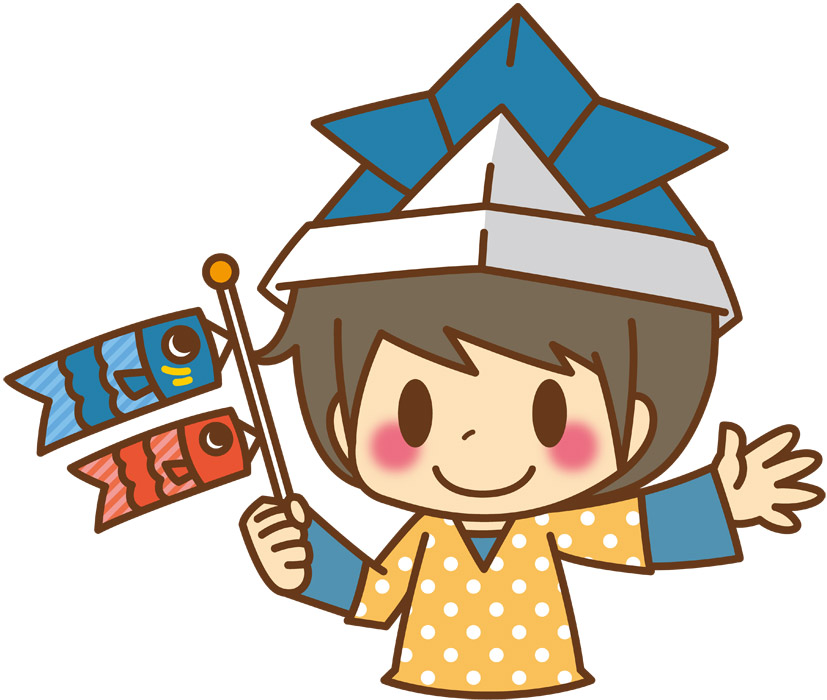 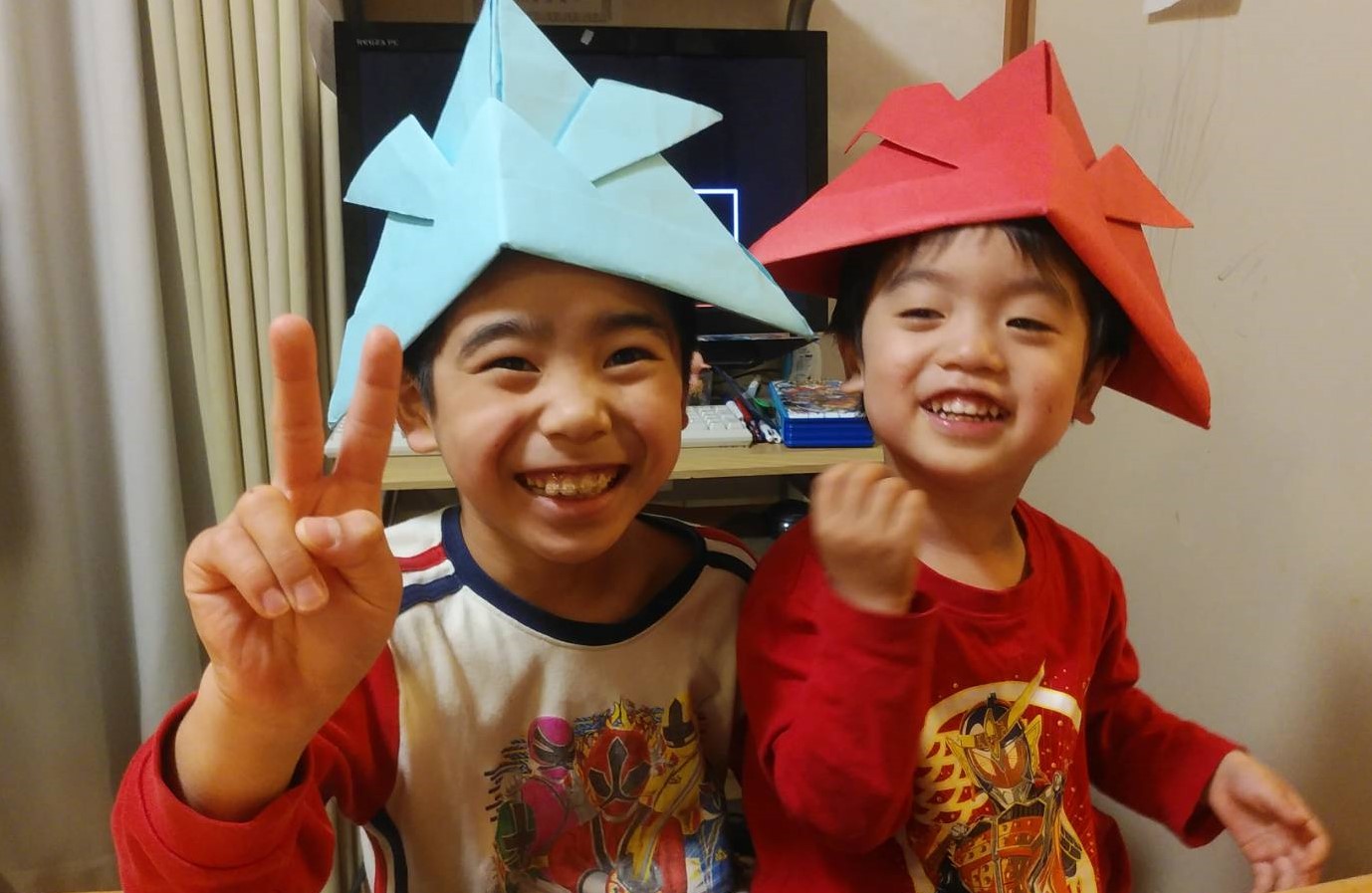